Charleston, Flood Risk Summary
     The information below includes estimates derived from the BLRA as of May 2022.
     The demographic information is based on the Census Bureau’s American Community Survey (ACS) 5-year estimates of 2017.
Hazard
Federally Declared Flood Disasters in Kanawha County since 1989: 16
Statewide County Median: 12
Ratio of aSFHA to Community Area: 4.0%
Incorporated Community Median: 10.2%
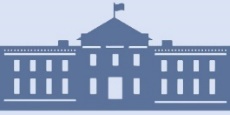 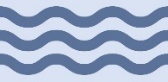 Physical
Human
Exposure
Total Buildings in High-Risk Floodplains: 1,872
Incorporated Community Median: 59
Estimated Population 
    Residing in High-Risk 
    Floodplains: 3,929
Incorporated Community Median: 114
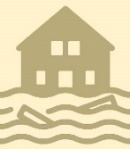 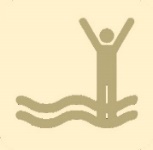 Total Building Value in Floodplains: $658,149K
Incorporated Community Median: $6,417K
Newly Mapped in Structures: 165

Newly Mapped out Structures: 305
Estimated Population Displaced by Flooding: 
1,729
Incorporated Community Median: 56
Total Estimated Building Loss: $23,054K
Incorporated Community Median: $240K
Total At-Risk Residential Structures: 1,594
Incorporated Community Median: 44
Estimated Population in Need of Short-Term Shelters: 333
Incorporated Community Median: 12
Vulnerability
Mobile Homes 
in Floodplains: 15
Incorporated Community Median: 5
Critical Buildings in Floodplains (Essential Facilities and Non-Historical Community Assets): 76
Incorporated Community Median: 3
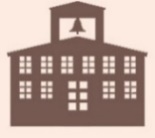 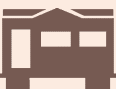 Renters Ratio 
in Floodplains: 40%
Incorporated Community Med.: 35%
Social Vulnerability Index (SVI) 
of Kanawha County: 0.48
Statewide County Median: 0.48
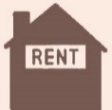 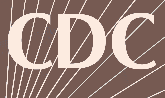